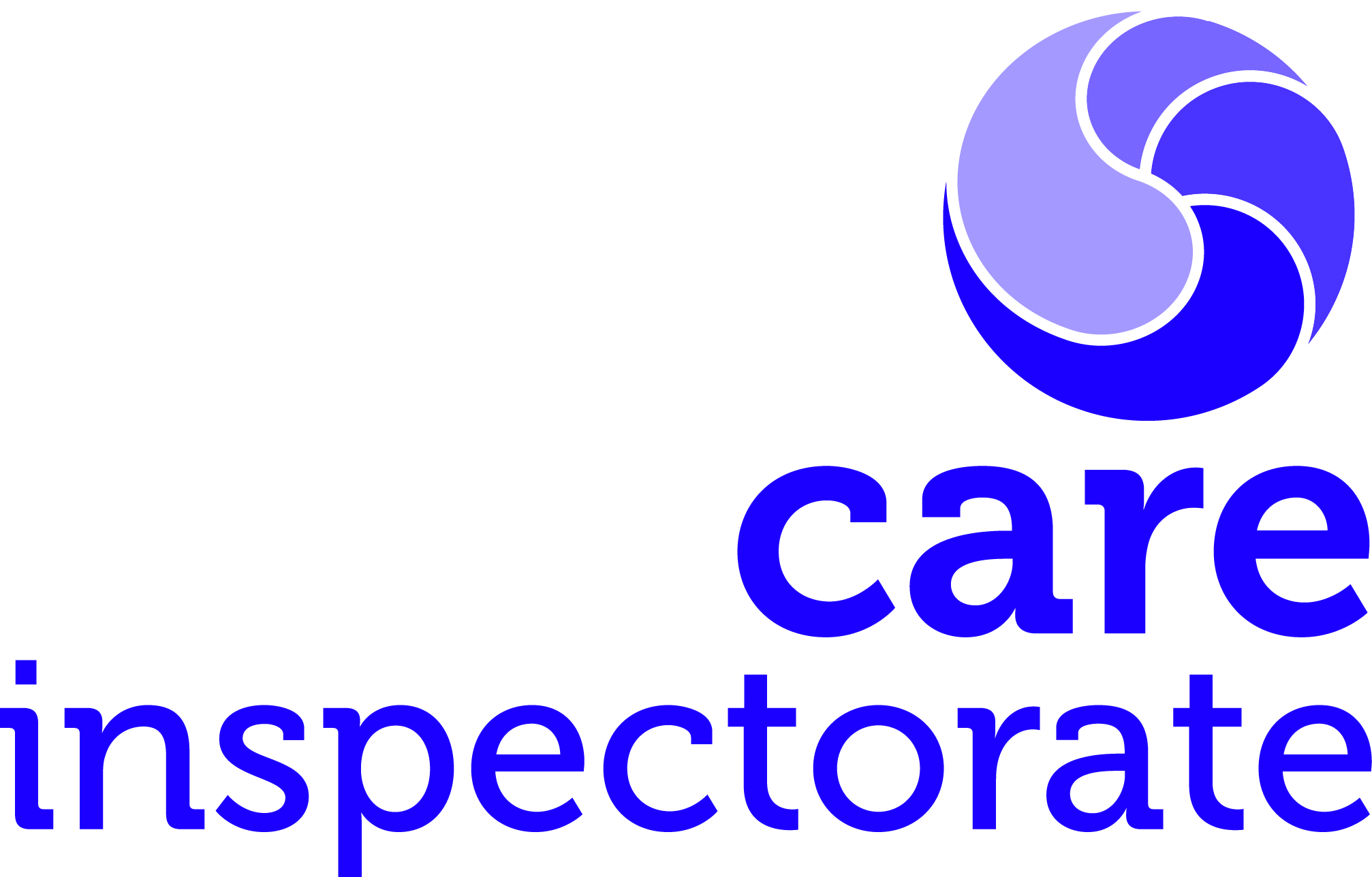 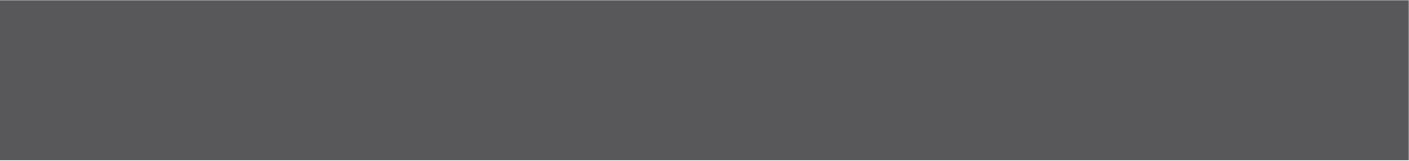 Quality Conversation – 
SERVICES FOR OLDER PEOPLE

Discussion Session
Gordon Paterson, Chief Inspector, Adult Services                         @CIGPaterson
Care Inspectorate Restructure

Dementia IFA Update

Strategic Scrutiny

Adult Social Care Reform
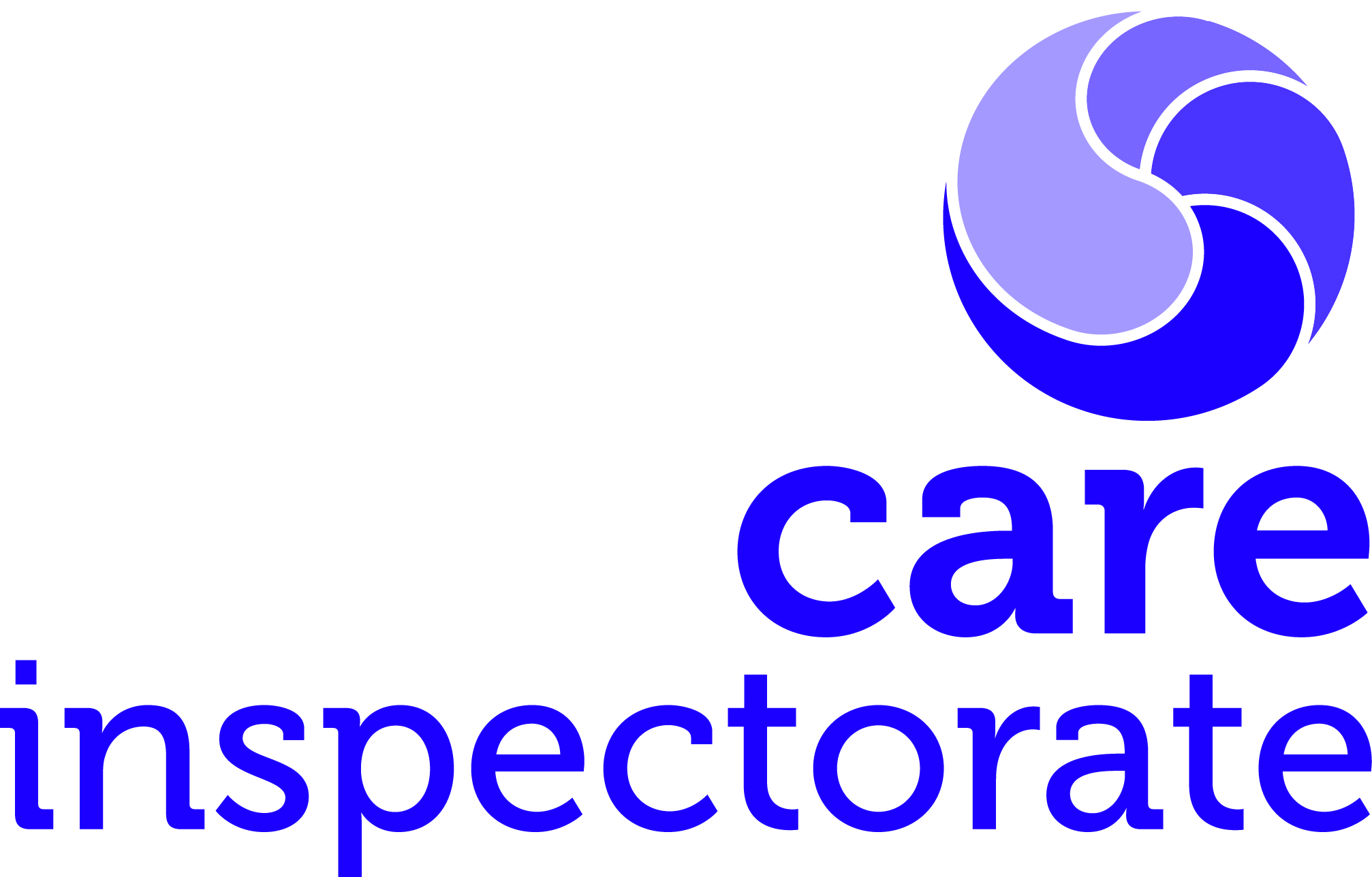 CARE INSPECTORATE RESTRUCTURE
(ADULT SERVICES)
Gordon Paterson
Chief Inspector
Marie Paterson
Service Manager
Claire Drummond
Service Manager
Team Managers
3 X 
COMPLAINTS TEAMS
10 X
INSPECTION TEAMS
13 X Senior Inspectors
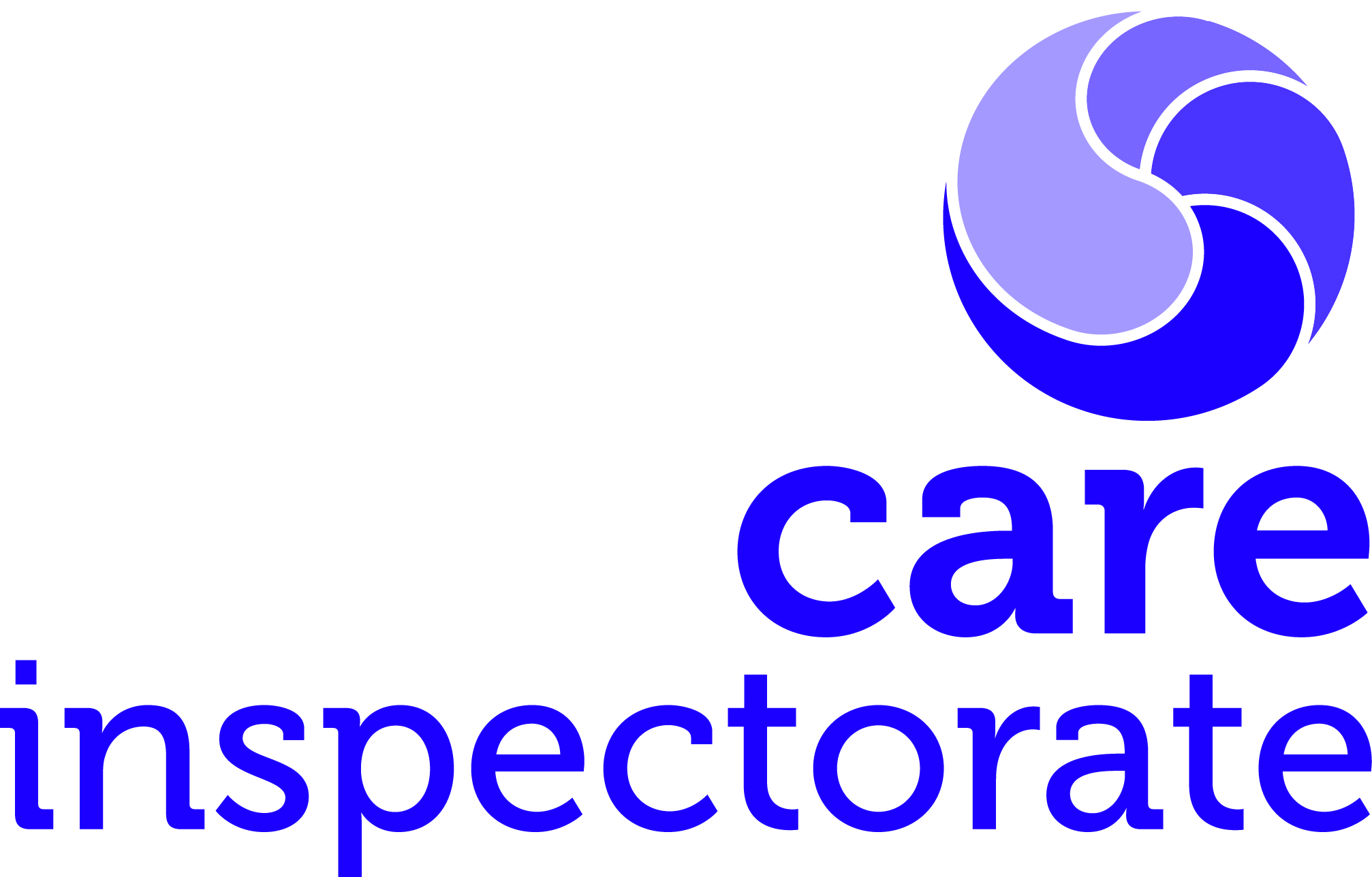 DEMENTIA INSPECTION FOCUS AREA

………..What…Where… How…. Why?
150 Care Homes for Older People
Linking Quality Themes to the Dementia Standards
Carrying out SOFI Observations
Applying the Kings Fund Environmental Assessment Tool
To give us an understanding of what it is like for someone living with dementia in a care home in Scotland.

To identify areas of strength and areas for improvement.

To publish a national report which can be used by all stakeholders to support the care home sector to improve outcomes for people living with dementia.

To engage in culture change
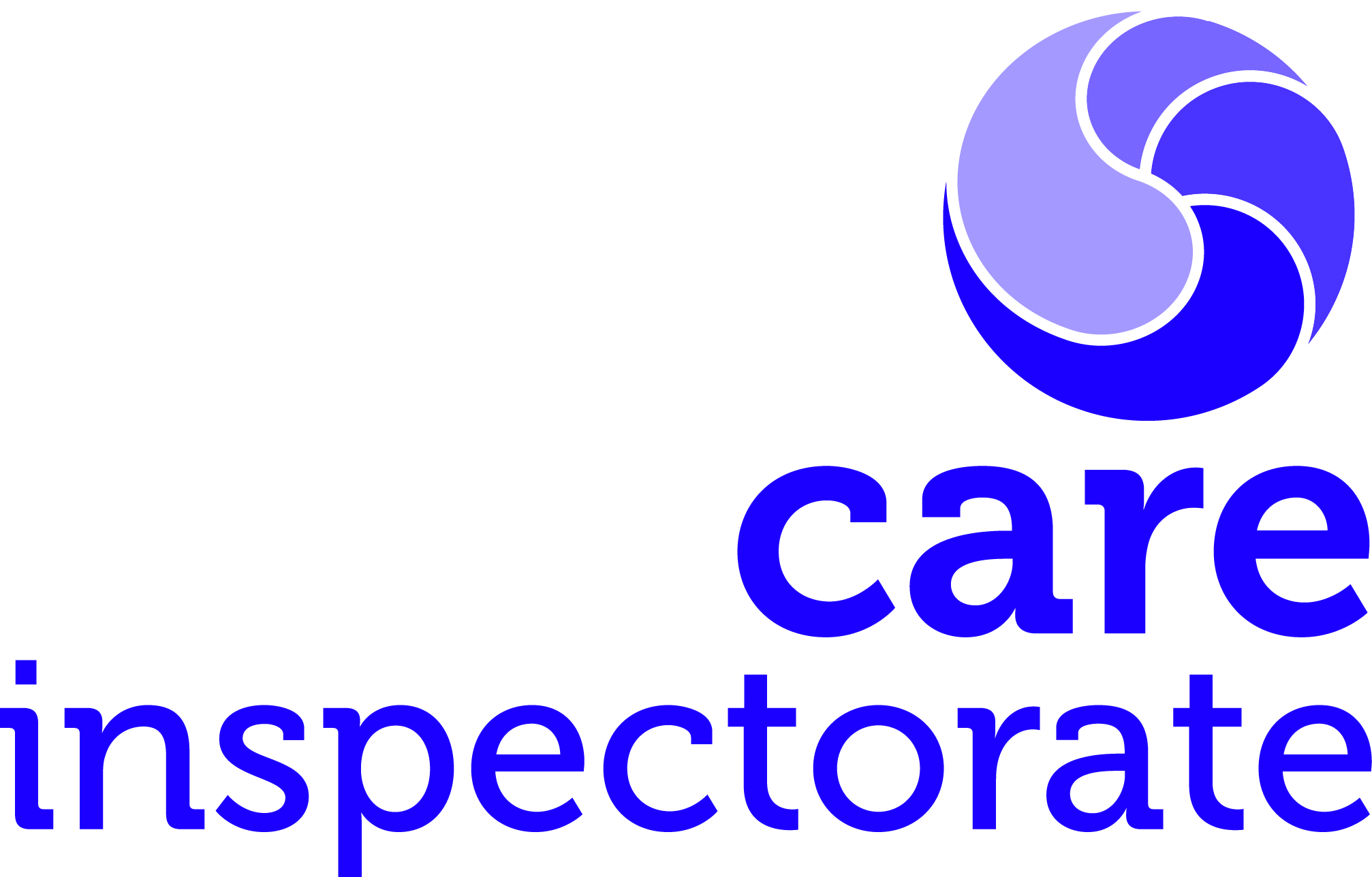 DEMENTIA INSPECTION FOCUS AREA
SOME FINDINGS
- Services and staff have been a making a huge effort to find out what matters to people they are supporting and had found out about the past, present and future wishes, values and beliefs. 

- There is still work to take that information and use it in a way that impacts the everyday experience of people living in care homes

- We saw the use of additional information woven into care plans, life story books, one page profiles , photographs, captured on personal Playlists

- Most care homes, are part of the wider community and there is a move to integrate more; links to schools, nurseries, dance groups, choirs 
 
- Residents kept contact with people coming into the service as well as going out into the community themselves. Although transport for services can be a challenge. We need to look further at staffing levels especially to support going into the community

- Secure gardens were a very common feature in most care homes, and this included independent access, still some work to look at risk, and to make this an everyday part of life rather than a stand alone activity.
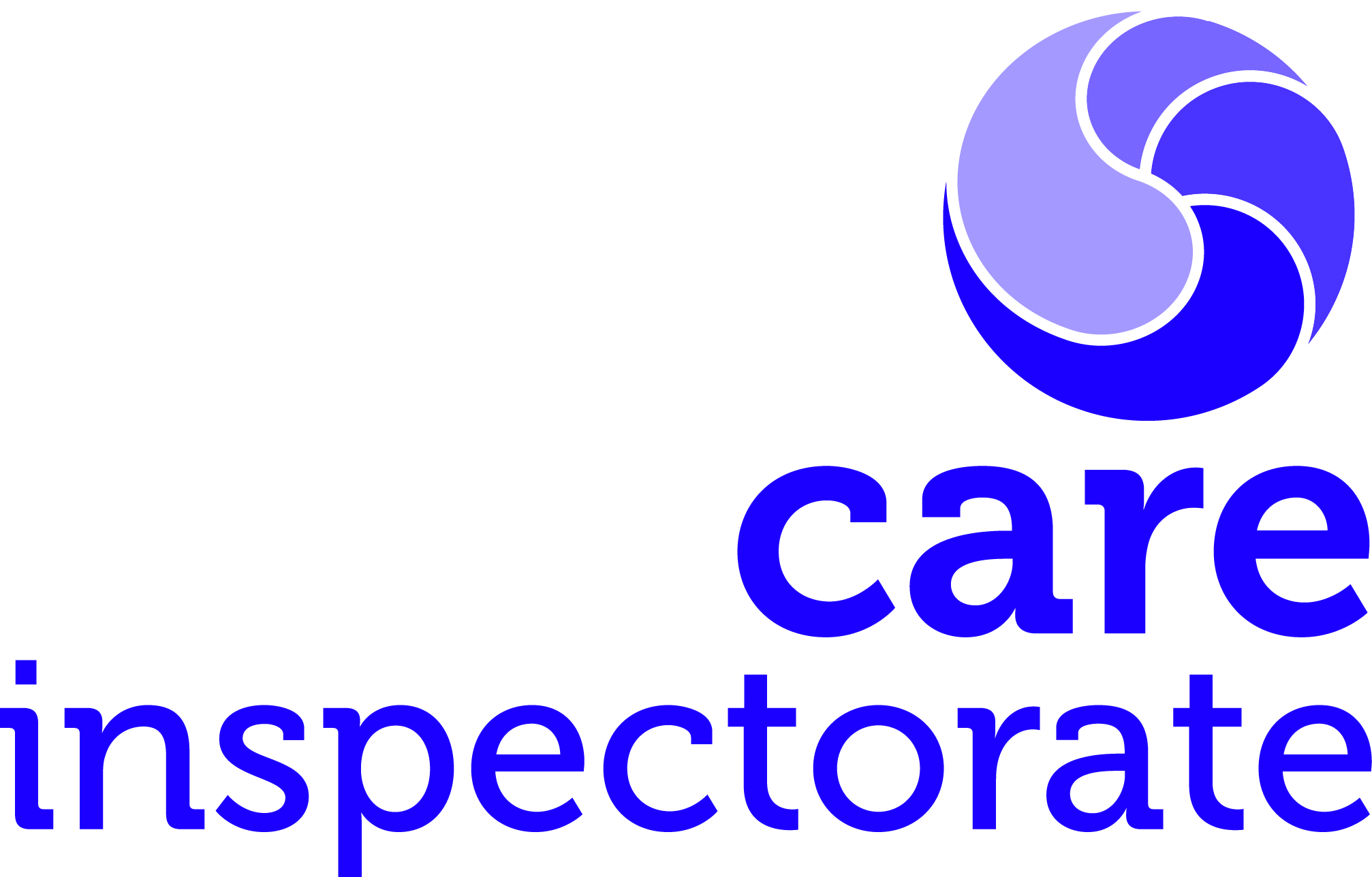 STRATEGIC SCRUTINY – ADULT SERVICES
Joint Scrutiny of Health and Social Care Partnerships

(STRATEGIC PLANS AND STRATEGIC COMMISSIONING; KEY PERFORMANCE OUTCOMES; LEADERSHIP AND CULTURE)
Thematic Scrutiny in relation to Adult Support and Protection

(TO EVALUATE HOW EFFECTIVELY ADULTS AT RISK OF HARM ARE IDENTIFIED, AND IF APPROPRIATE, TIMELY MEASURES ARE TAKEN TO MAKE SURE THEY ARE SAFE, SUPPORTED AND PROTECTED.)
Thematic Scrutiny of Self-Directed Support

(TO EVALUATE THE EFFECTIVENESS OF DEVELOPMENTS TO SUPPORT IMPROVED CHOICE AND CONTROL FOR INDIVIDUALS.)
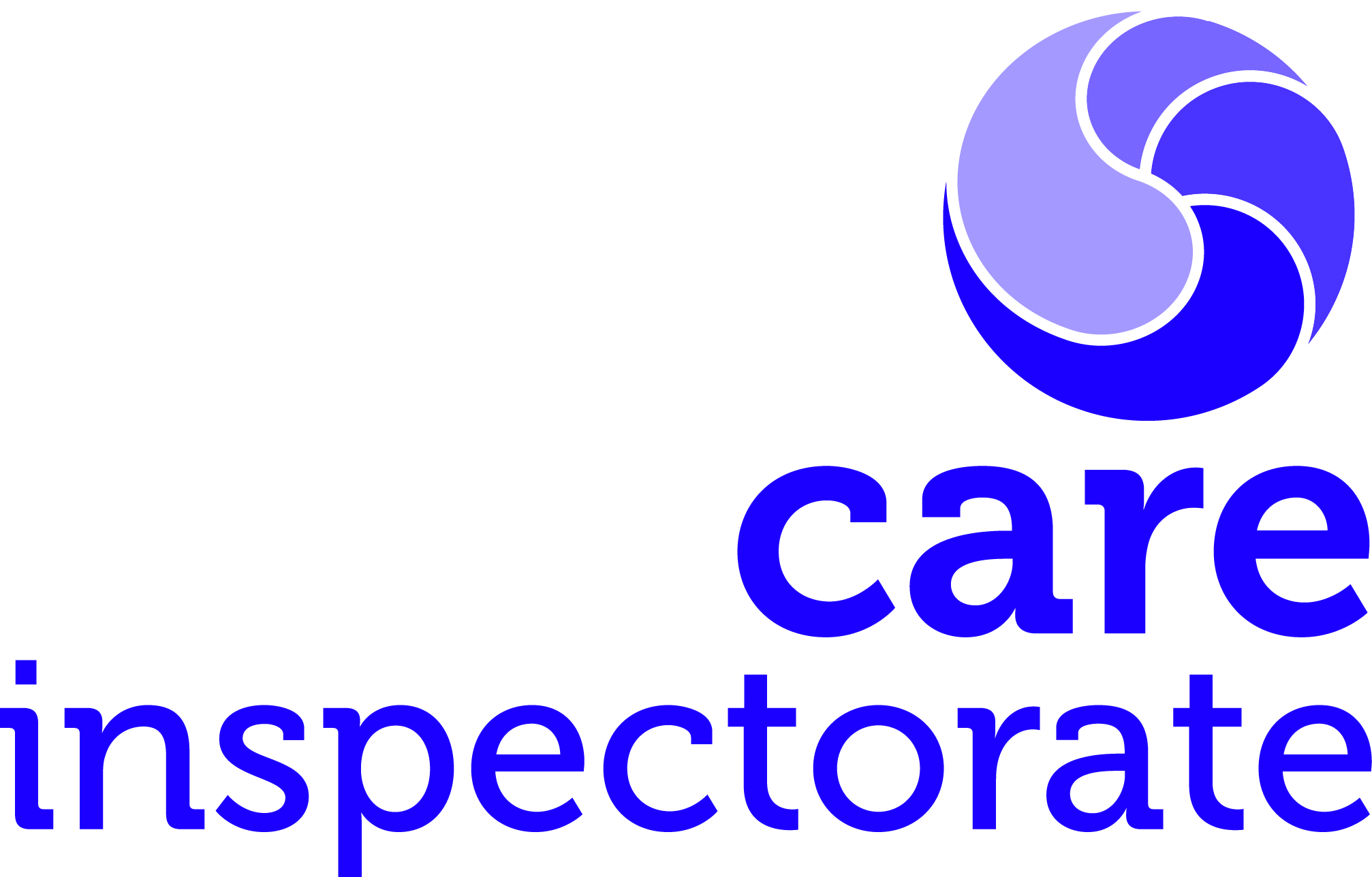 ADULT SOCIAL CARE REFORM
The purpose of social care is to support ‎people to live the lives they want to lead.

In doing so, the overall aim of this reform programme is:

Social care support should enable people to achieve meaningful personal outcomes: working with people, recognising their assets and those of their family and wider community and supporting them to live in the way that they choose. To achieve this we must continue the move away from focusing on “time and task” towards sustainable integrated services which can support personal outcomes through a human rights based approach of dignity, respect and collaboration. Local and national measurement frameworks should reflect and enable this change.
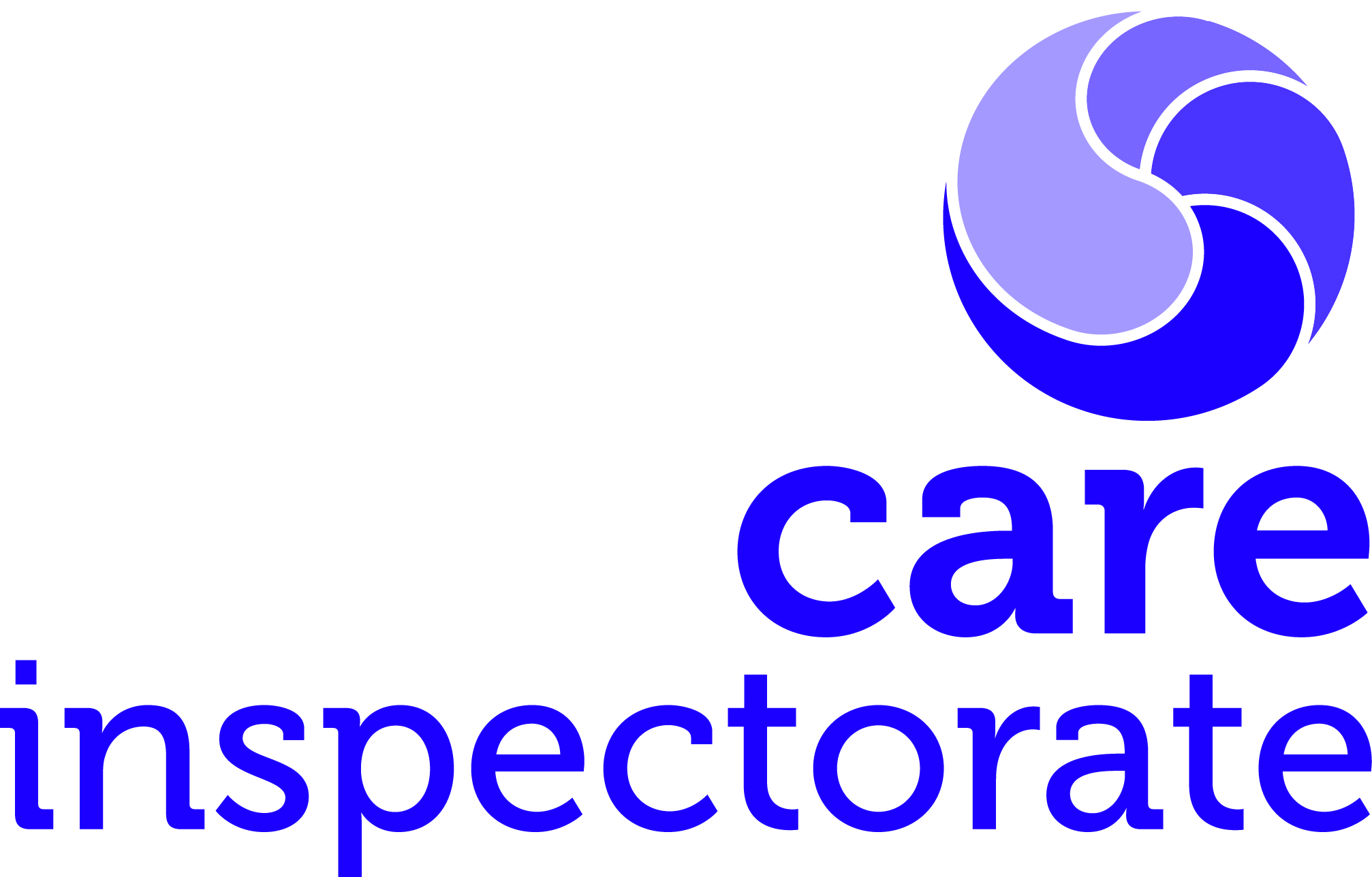 ADULT SOCIAL CARE REFORM
NATIONAL CARE HOME CONTRACT REVIEW

Cost of Care Calculator
Nursing Care
Quality and Standards

A NATIONAL DEPENDENCY TOOL

HOME CARE

SELF-DIRECTED SUPPORT
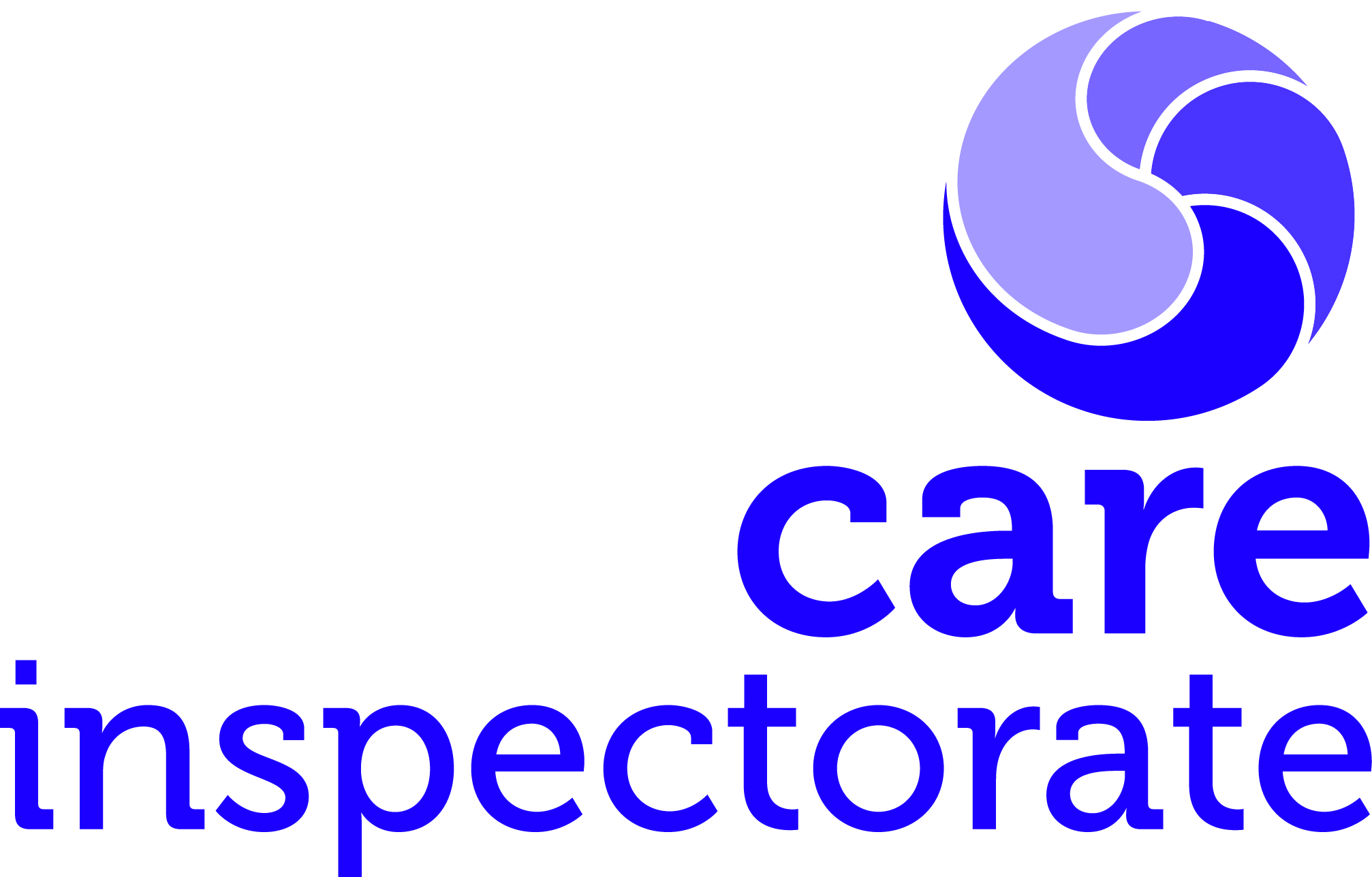 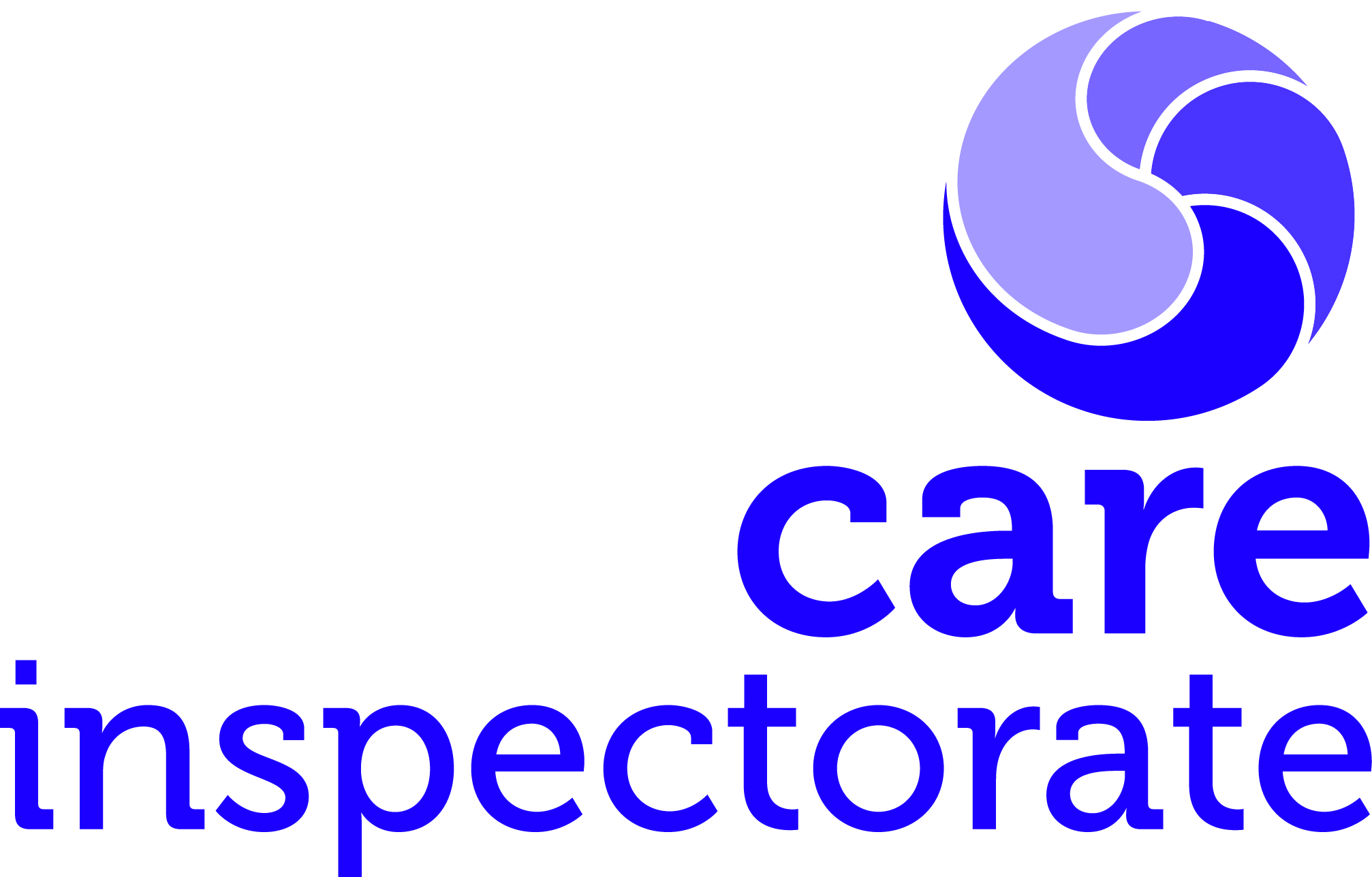 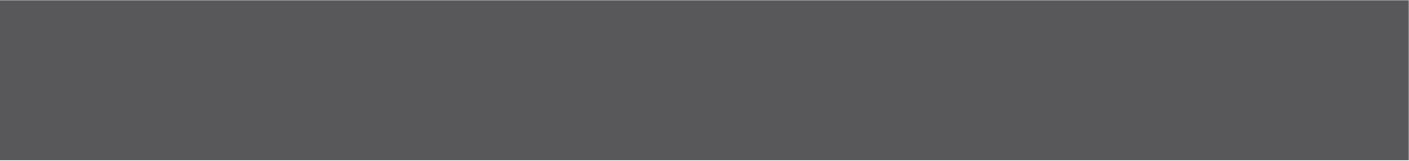 Quality Conversation – 
SERVICES FOR OLDER PEOPLE
Gordon Paterson, Chief Inspector, Adult Services                         @CIGPaterson